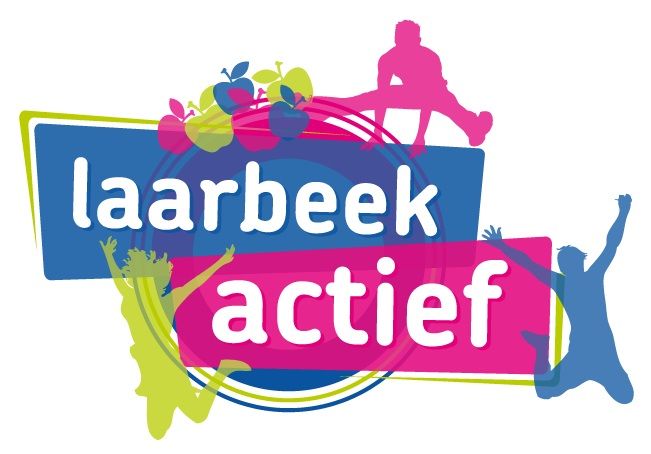 Laarbeekactief.nl
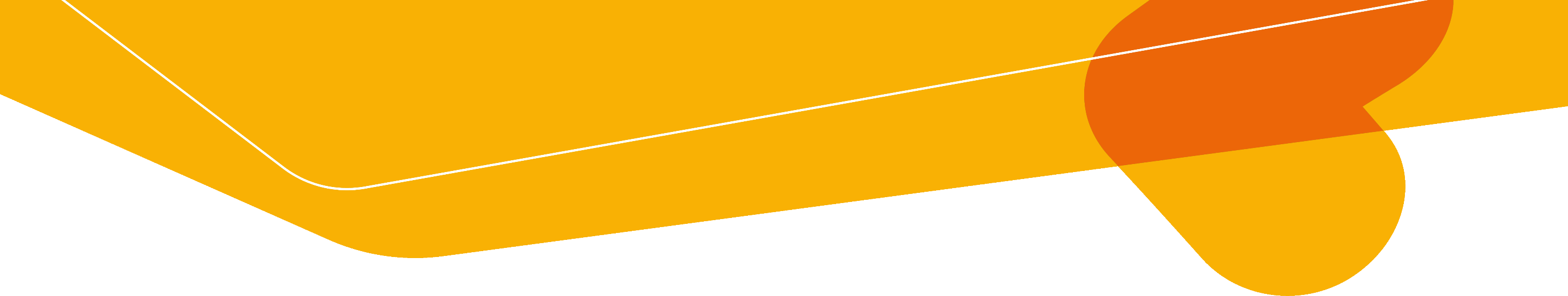 Wat doet Laarbeek Actief?
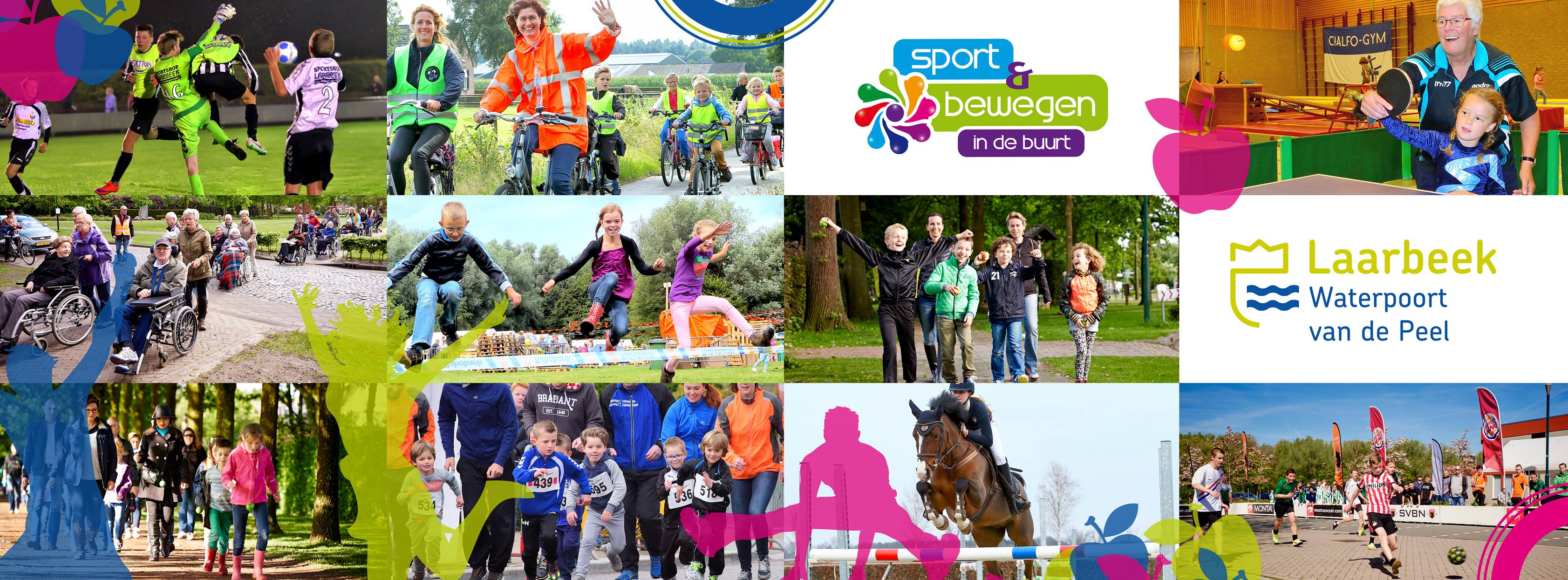 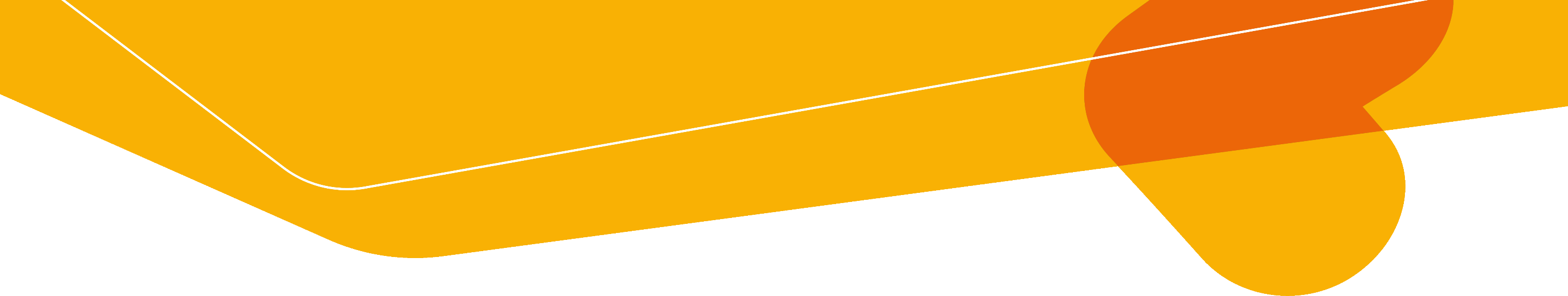 Nederland wordt gezonder … 


en zieker!
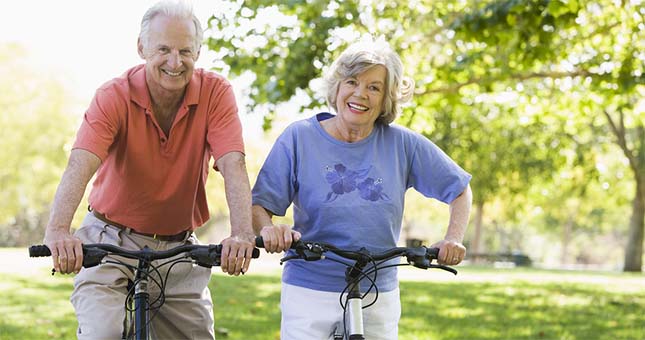 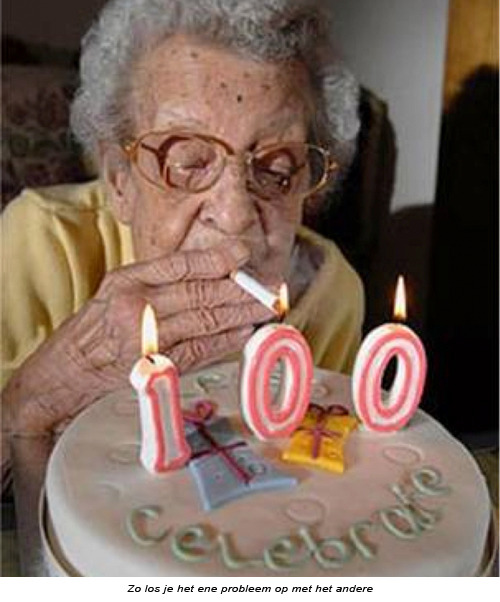 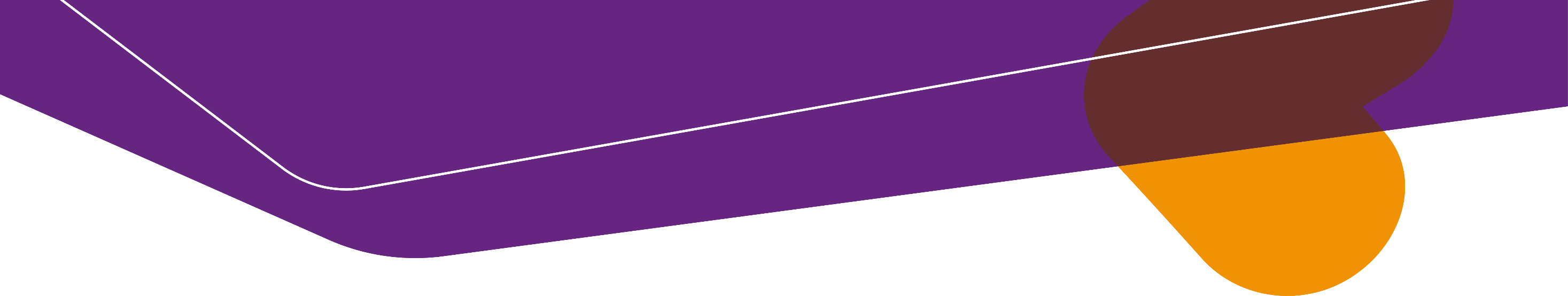 Op een schaal van 1 tot 10: hoeveel beweeg je dan?
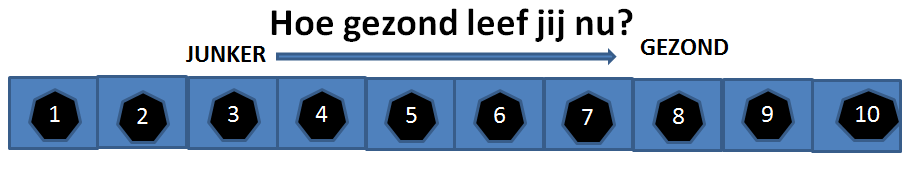 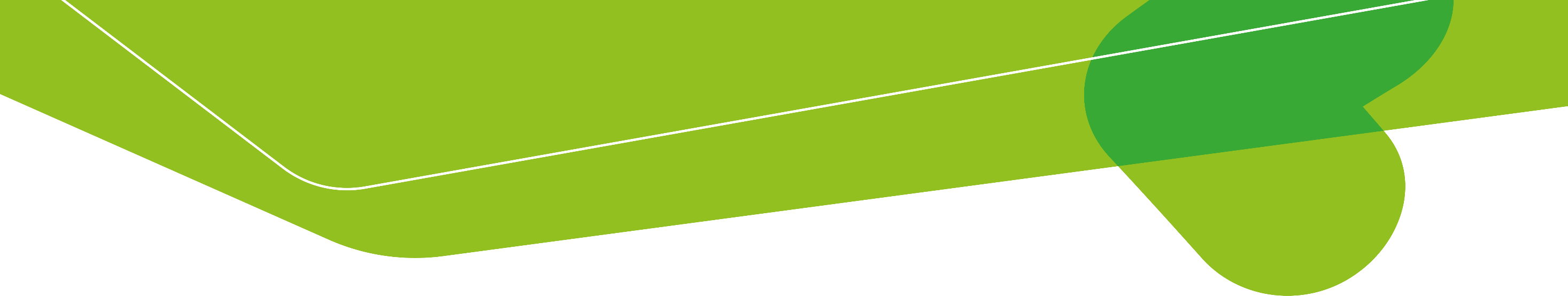 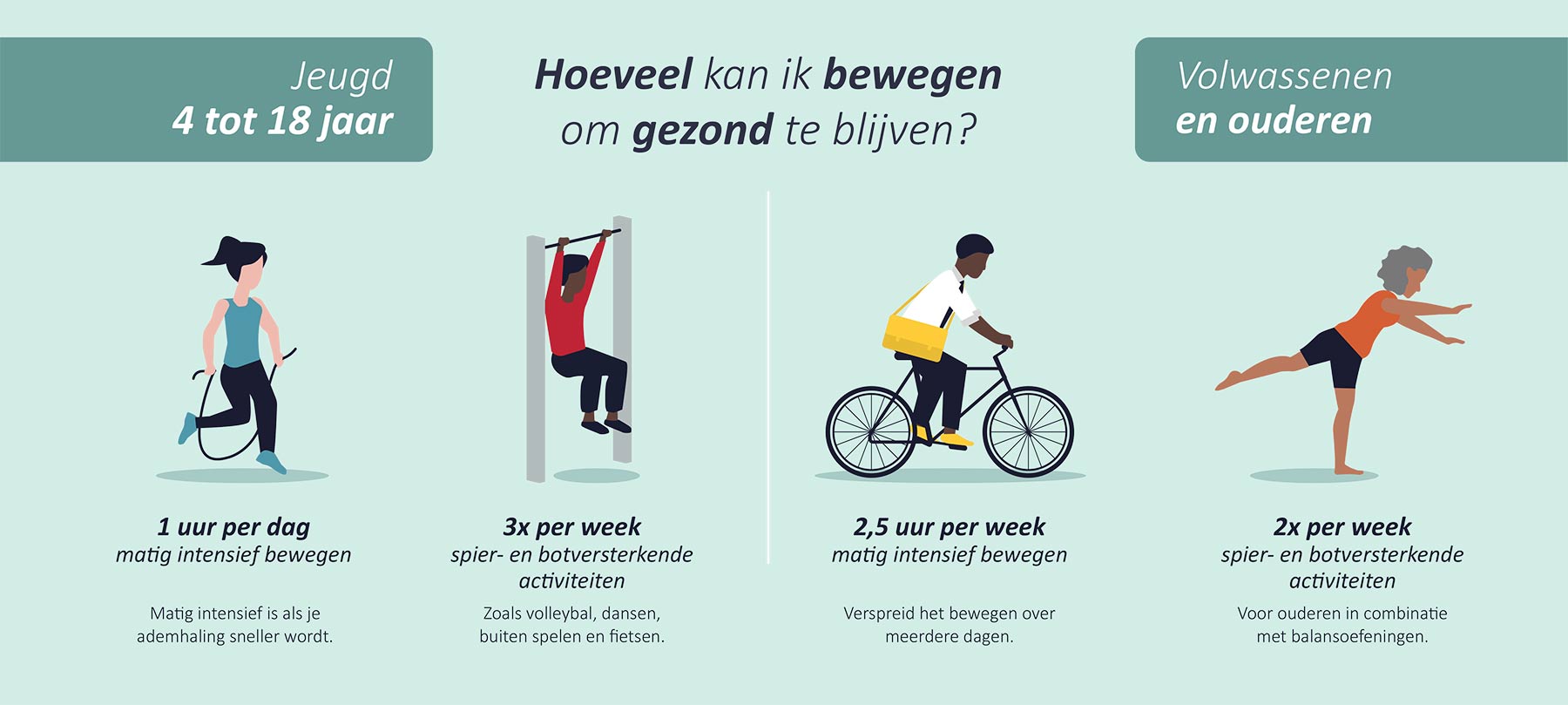 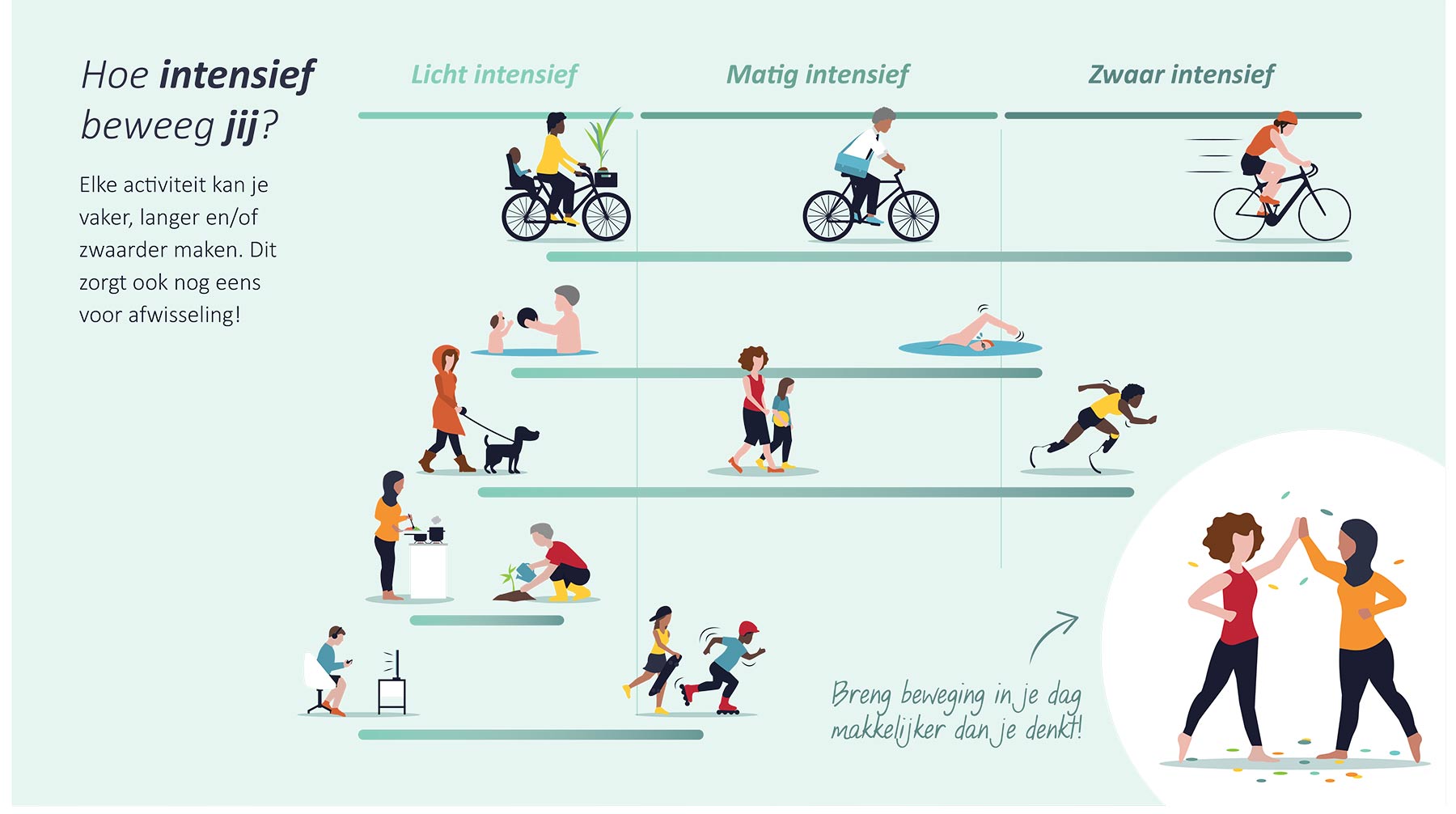 Beweegrichtlijnen
“bewegen is goed, meer bewegen is beter” (Allesoversport.nl)
“Sporten: daar heb ik echt geen tijd voor!”
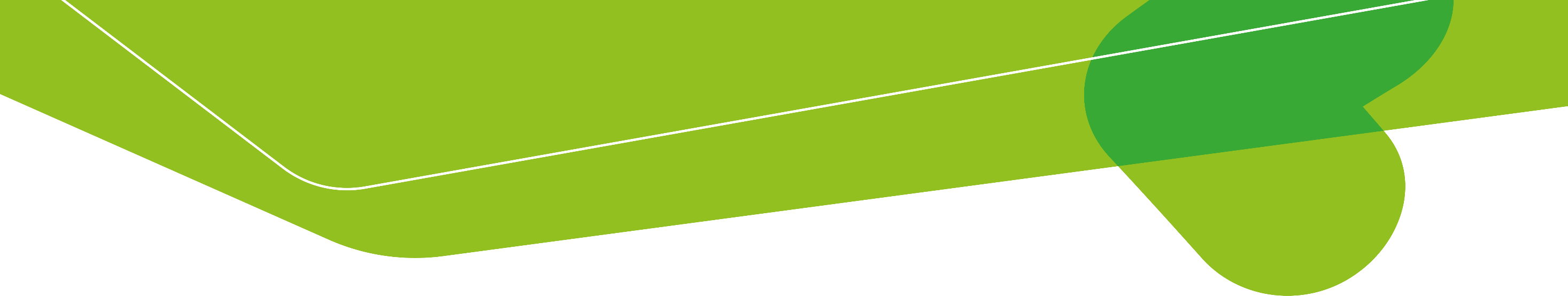 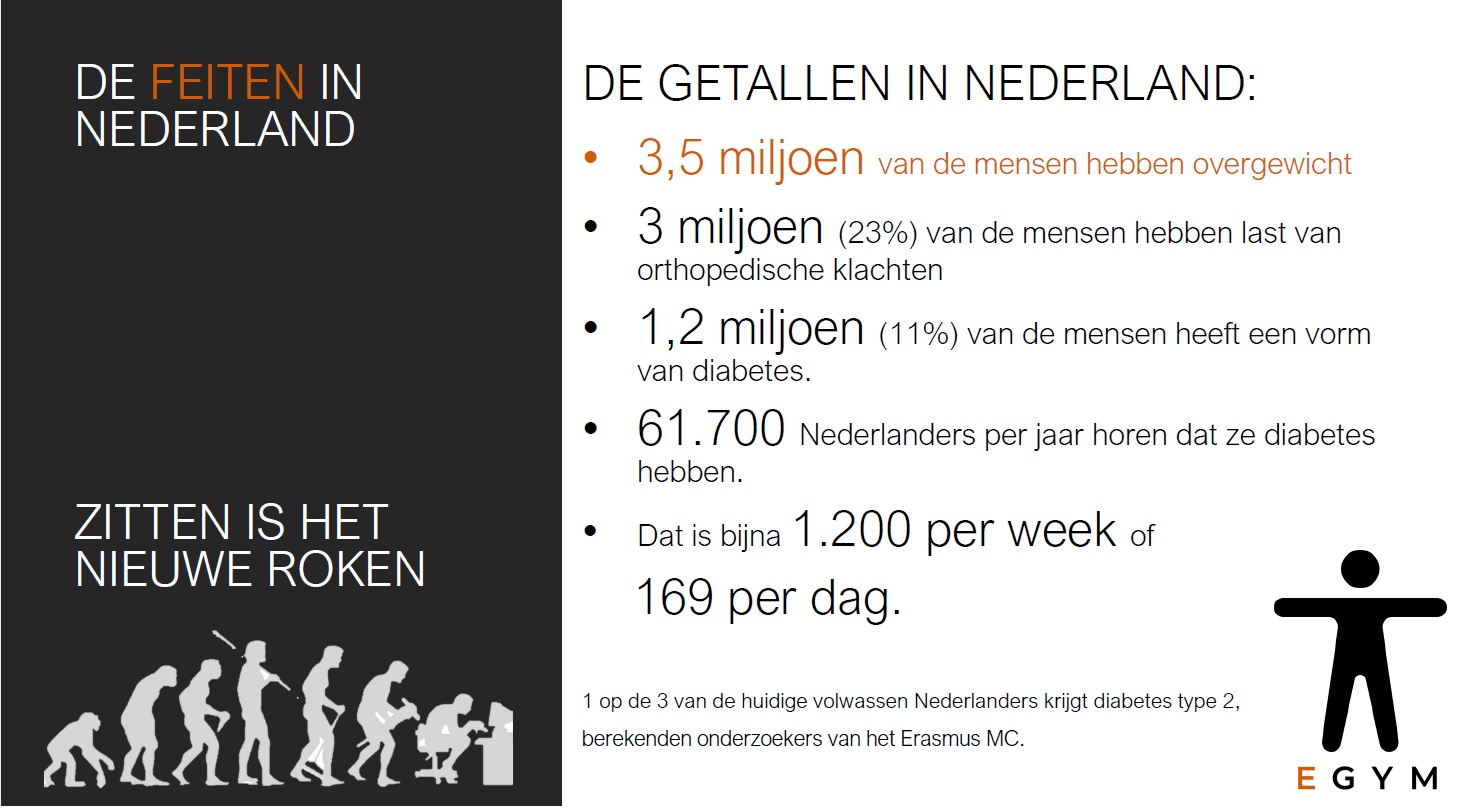 Verbetert het slapen & libido
Stimuleert Stofwisseling
Voorkomt blessures
Maakt soepel
Verstevigt botten
Vergroot zelfvertrouwen
Verkleint kans op welvaartsziektes (diabetes) 
Verbetert uithoudingsvermogen, spierkracht
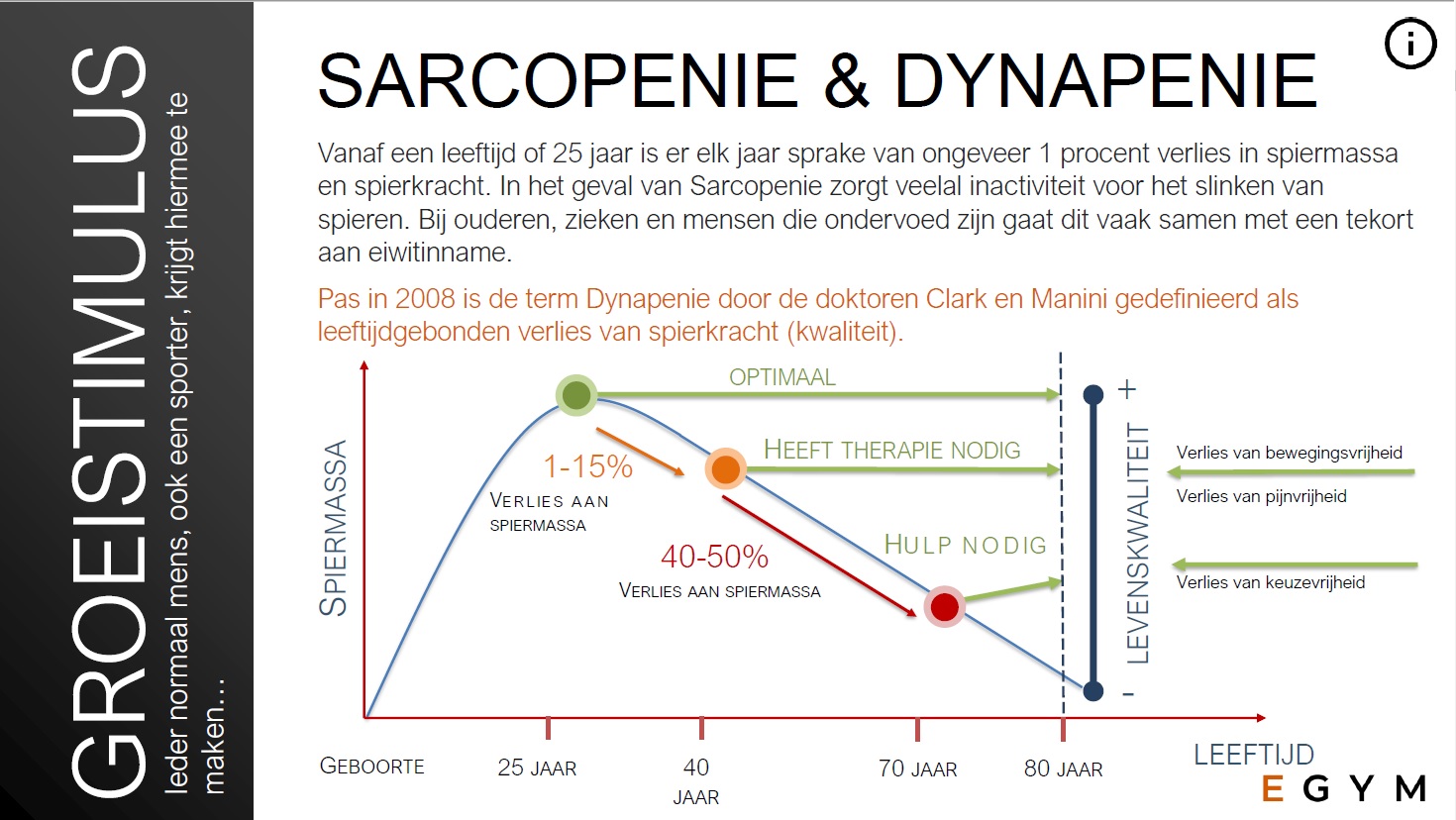 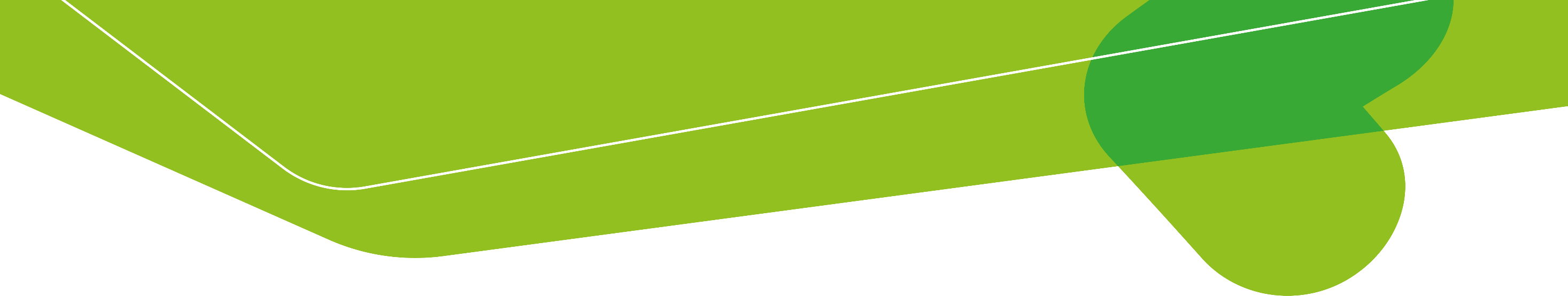 levgroep.nl
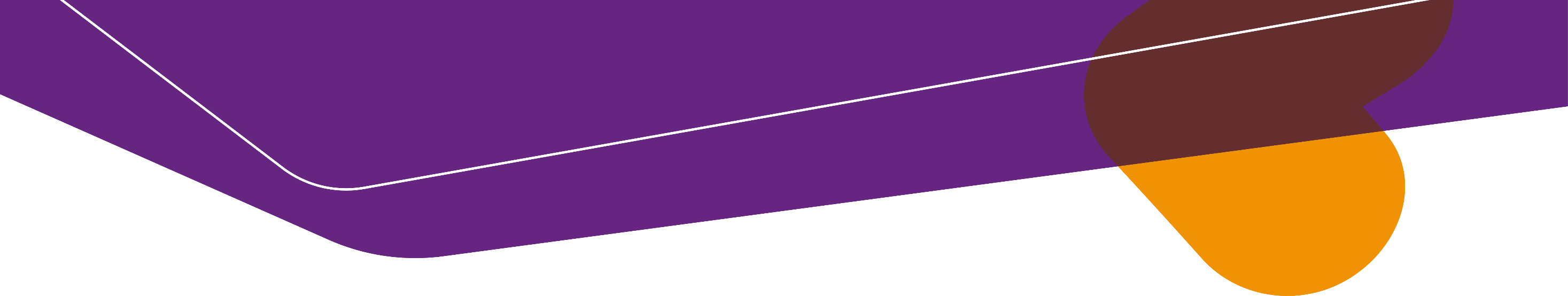 5 tips voor valpreventie ouderen

Blijf actief
Maak het huis veilig
Ogen checken
Stevige en passende schoenen
Goede en gezonde voeding
laarbeekactief.nl
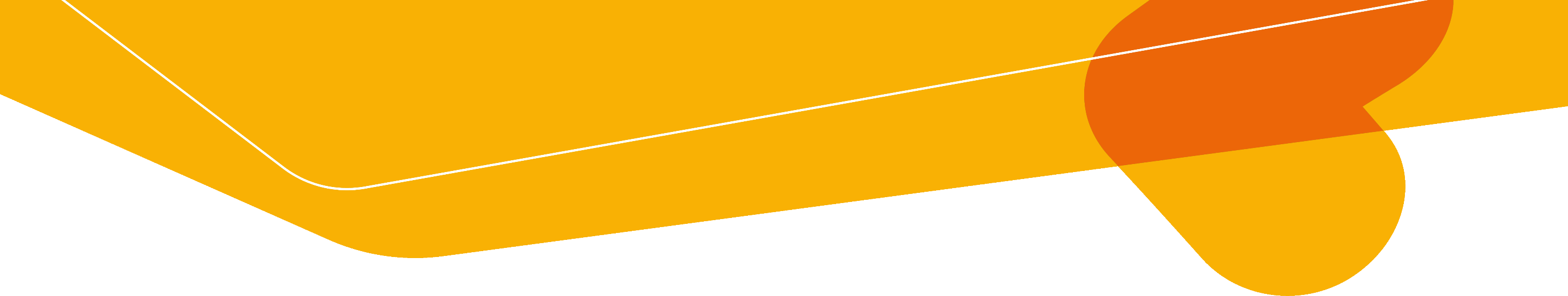 Beweegaanbod in Laarbeek? Neem contact met ons op!
Stan Hendriks
Buurtsportcoach
T: 06 4020 1556
E: stan.hendriks@levgroep.nl
Maarten Gilsing 
Buurtsportcoach
T: 06 8897 0624
E: maarten.gilsing@levgroep.nl
laarbeekactief.nl